Ecuaciones de la vida cotidiana. Conteo hasta el 1.000. Selección OA
CORPORACIÓN EDUCACIONAL MONTE ACONCAGUA. 
LICEO PARTICULAR MIXTO – LOS ANDES BÁSICA N°2 
                     EDUCACIÓN GENERAL BÁSICA
	      MATEMÀTICA  2020
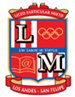 Profesora/s: Cristina González
                        Carolina Olivares
Nivel: Tercero Básico A y B.
Recursos.:
Videos en TIK-TOK.
Canal de Youtube : Tercero Básico. 
Blogspot 
Gmail 
PPT 
Guìas 
Meet y/o zoom. 
Desarrollo en el cuaderno.
Instrumento evaluativo cuaderno de trabajo.
oa
Resolver problemas emplear diversas estrategias para resolver problemas y alcanzar respuestas adecuadas como las estrategias de los cuatro pasos; 
1. entender,
2.hacer,
3. comprobar.
Oa experiencia.
-Usar operaciones para resolver problemas. OA7.
-Resuelve problemas con operaciones combinadas. OA6.
-Leer número hasta el 1.000. Contar nº del 0 al 1000 (5 en 5, etc.). OA2.
-Comparar y ordenar números del 0 hasta el 1.000.
Experiencia
Observan historia con planteamiento de un problema a través de un PPT enviado por su profesora. 

Resuelven actividades expresadas en PPT
Indicadores de Evaluación.
Verbalizan la relación entre la adición y la sustracción.  
selecciona adecuadamente la operación para resolver el problema.
Comunica sus respuestas empleando lenguaje matemático.
Resuelve según pasos de la operatoria. 
Comparan número.
Ordena números.